Welkom, ouders van brugklassers!
Groepsouderavond 
Jordan Montessori Lyceum Utrecht
5 september 2023
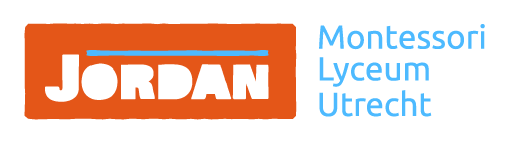 Agenda
Deel I: Algemeen
Kennismaking
Rol mentor
Rol ouders
Praktisch
Schoolfeest 
contactouders
Deel II: Planning
Pensumboekje
Planningsboekje
Studiewijzer
Reflectieverslag
Verslag
Jaarindeling
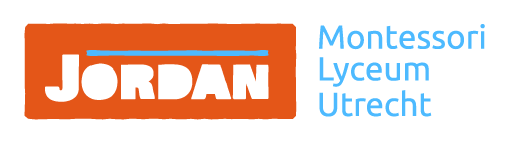 Deel I Algemene introductie
Kennismaking

Wat hebben jullie thuis terug gehoord van de eerste week?
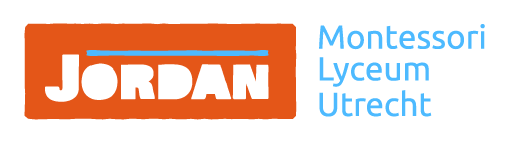 De mentor
Sophie Gortemaker (Go) en Mijke van Oostenbrugge(On) egortemaker@jordanmlu.nl/ mvanoostenbrugge@jordanmlu.nl 
Begeleidt bij plannen van het werk
Controleert planning
Draagt zorg voor het sociaal-emotionele welbevinden 
Helpt bij problemen
Vertegenwoordigt leerling bij vergadering
Schrijft verslag
Is aanspreekpunt voor ouders
Geeft mentorlessen (studielessen) (Groepsvorming/planning/persoonlijke groei)
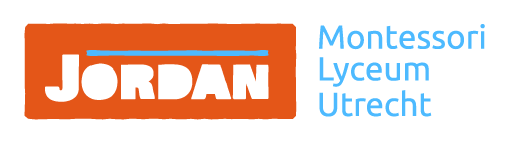 Wat kunnen ouders doen?In het begin: orde aanbrengen (tas, kamer, planning)- Helpen bij lezen van studiewijzers en planningsboekje- Controleren of planning van de dag haalbaar lijkt- Eens in paar weken kijken naar de vorderingen in Magister (vooral aan het einde van een pensum)- Pensumboekje bekijken aan het einde van het pensum- Vragen of zoon/dochter hulp wil bij bijvoorbeeld overhoren van het geleerde werk.- Helpen bij het lezen van een boekje bij EN/FA- Samen puzzelen op opdrachten van een vak dat minder makkelijk gaat- Soms vragen of er thuis nog werk gedaan kan worden (voor school)
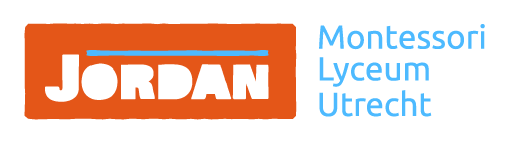 Praktische info
Bereikbaarheid mentor
Bereikbaarheid coördinator Mijke van Oostenbrugge via school telefoonnr of mail
Nederlands dictee (nulmeting) = dyslexiescreening 
Saqi test (School Attitude Questionnaire Internet)
Rooster tot 16.15 uur
Absent melden voor 8.30 uur, bijzonder verlof aanvragen bij coördinator. 
Gebruik mobieltjes
Stipuren
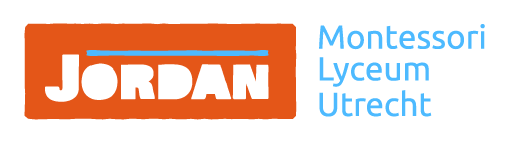 Onderbouwfeest
Vrijdag 29 september
(Onder voorbehoud van eventuele coronamaatregelen)
Van 20.00-23.30 uur

1ste en 2de klas
Geen introducees
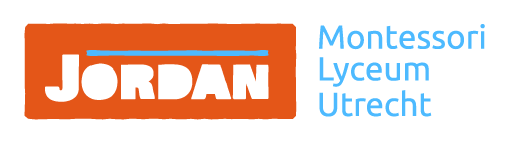 Contactouders
Twee contactouders per klas 
Komen paar 4x per jaar bijeen met SL
Zijn betrokken bij nieuwe ontwikkelingen
Communiceren met SL en ouders
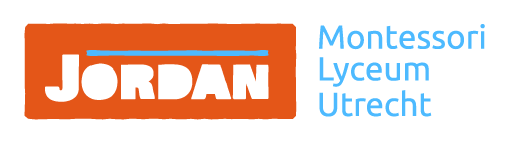 Nog vragen?
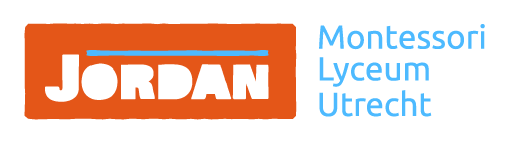 Deel II PlanningPensumboekjePlanningsboekjeStudiewijzerVerslagJaarindeling
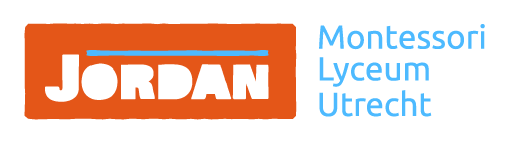 Het pensumboekje
Vorderingen worden door docenten bijgehouden in Magister. Is zichtbaar voor leerlingen en ouders/verzorgers.
Gedurende het pensum:
Aftekeningen voor gedaan werk (in boekje en Magister)
Aftekeningen voor proeven (in boekje en Magister)
Werk is pas af, als het is afgetekend in boekje/Magister
Beoordeling v, i, p
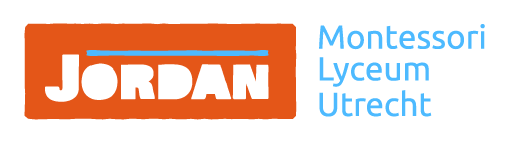 De studiewijzer
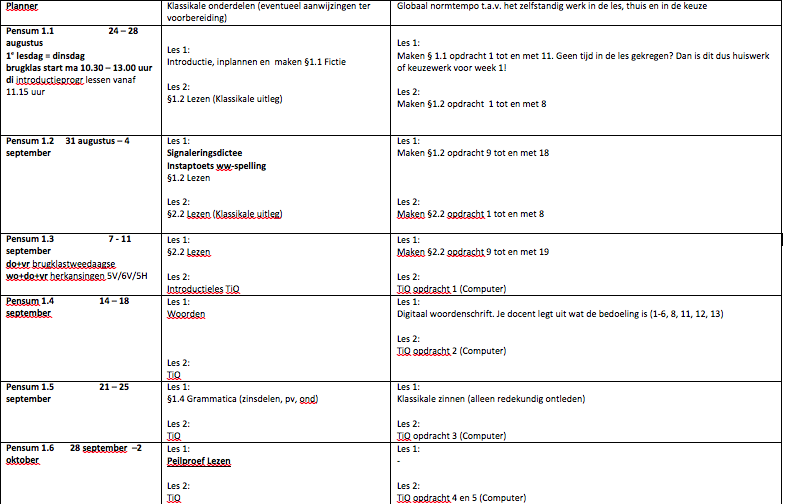 Het planningsboekje
Inplannen rooster
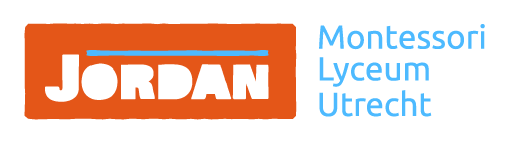 Neem de studiewijzer goed door
Plan de proefmomenten en de leermomenten in
Plan de klassikale onderdelen in de lesuurvakjes
Plan overig werk in in de huiswerkvakjes
Kleur geel als het af is
Schuif door als het niet af is
Kleur geel als het af is
Kleur proefmoment roze
Huiswerk
Schuif door als het niet af is
Keuze
Inplannen proefwerken en leermomenten
Proefwerken?
Kleur ROZE
Is het werk af?
Kleur GEEL
Inplannen Privéafspraken
Privéafspraken?
Kleur BLAUW
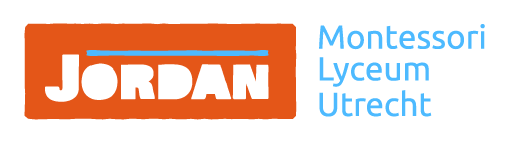 Wat te doen als het werk van de dag niet af is?

doorschuiven naar:
-keuzeuren
-huiswerk
-weekend
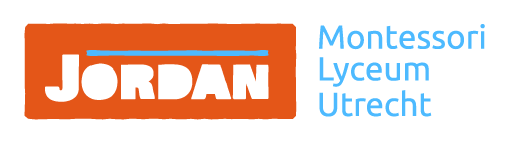 Zo komt het planningsboekje er dus ongeveer uit te zien
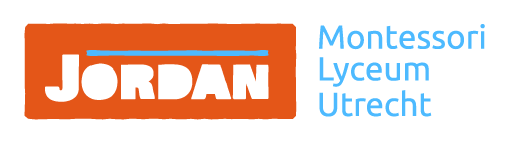 Jaarindeling
4 pensa
Peildatum
Inloopweek / vergaderweek
Mentorenspreekavonden in pensum 1 en eventueel 4 als nodig
2 vakdocentenspreekavonden in pensum 2 en 3
Hoe lees ik het verslag van mijn kind? (pfd)
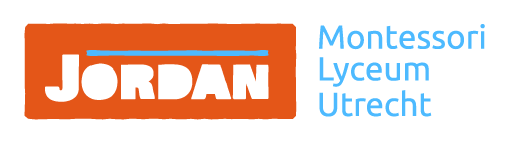 Nog vragen?
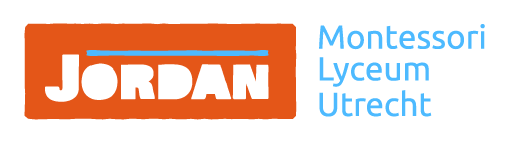